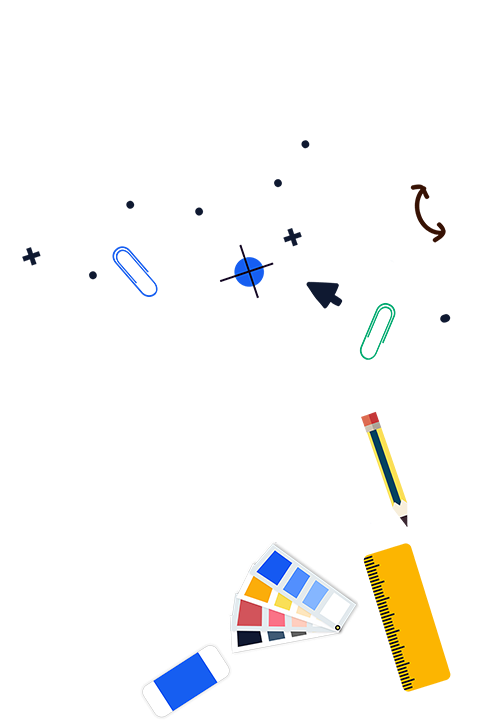 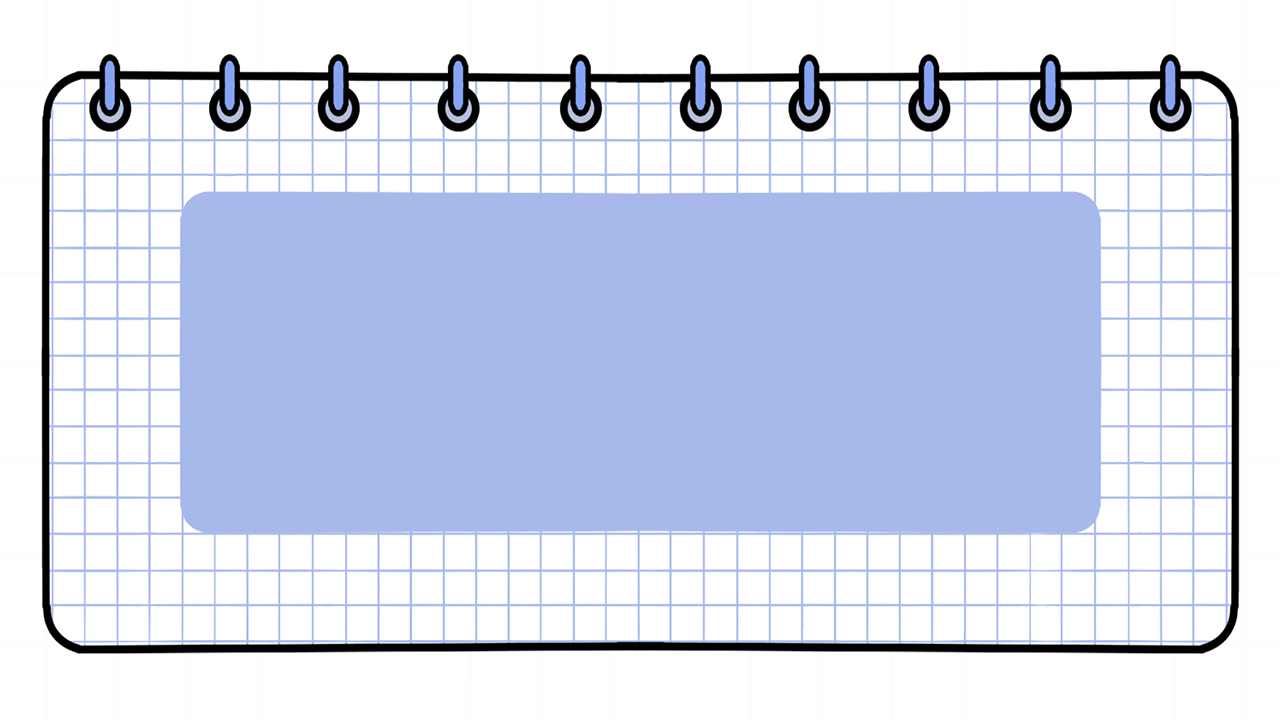 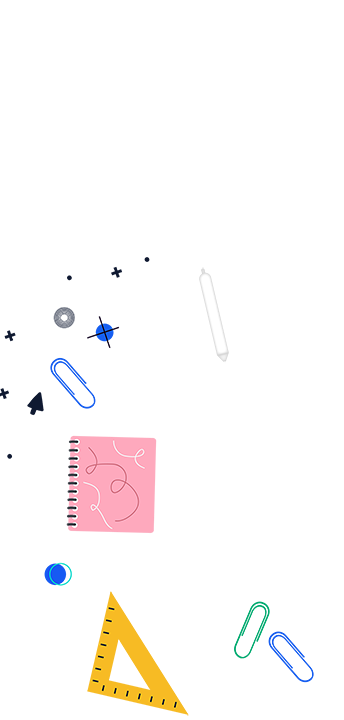 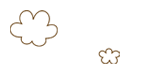 Bài 7
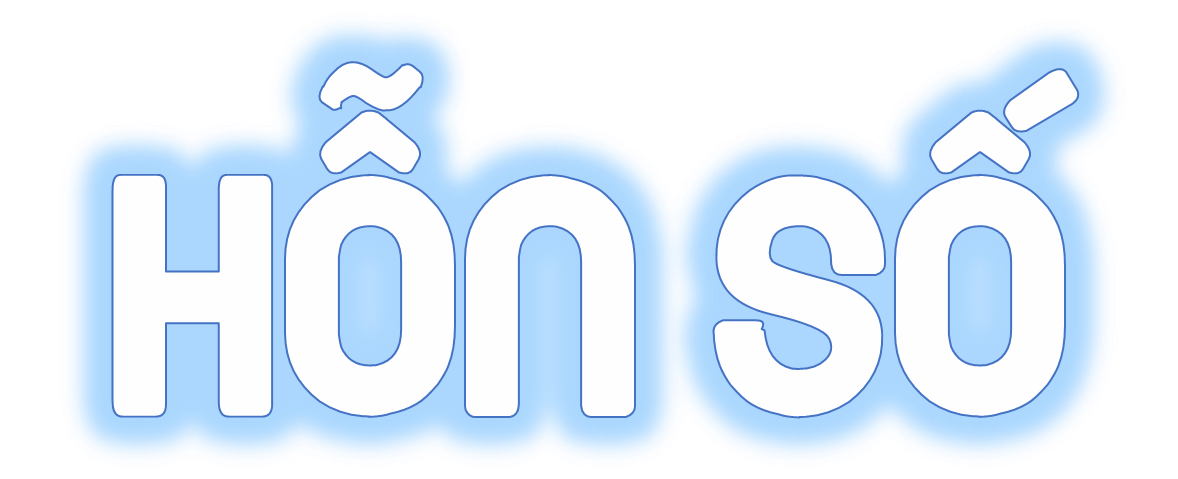 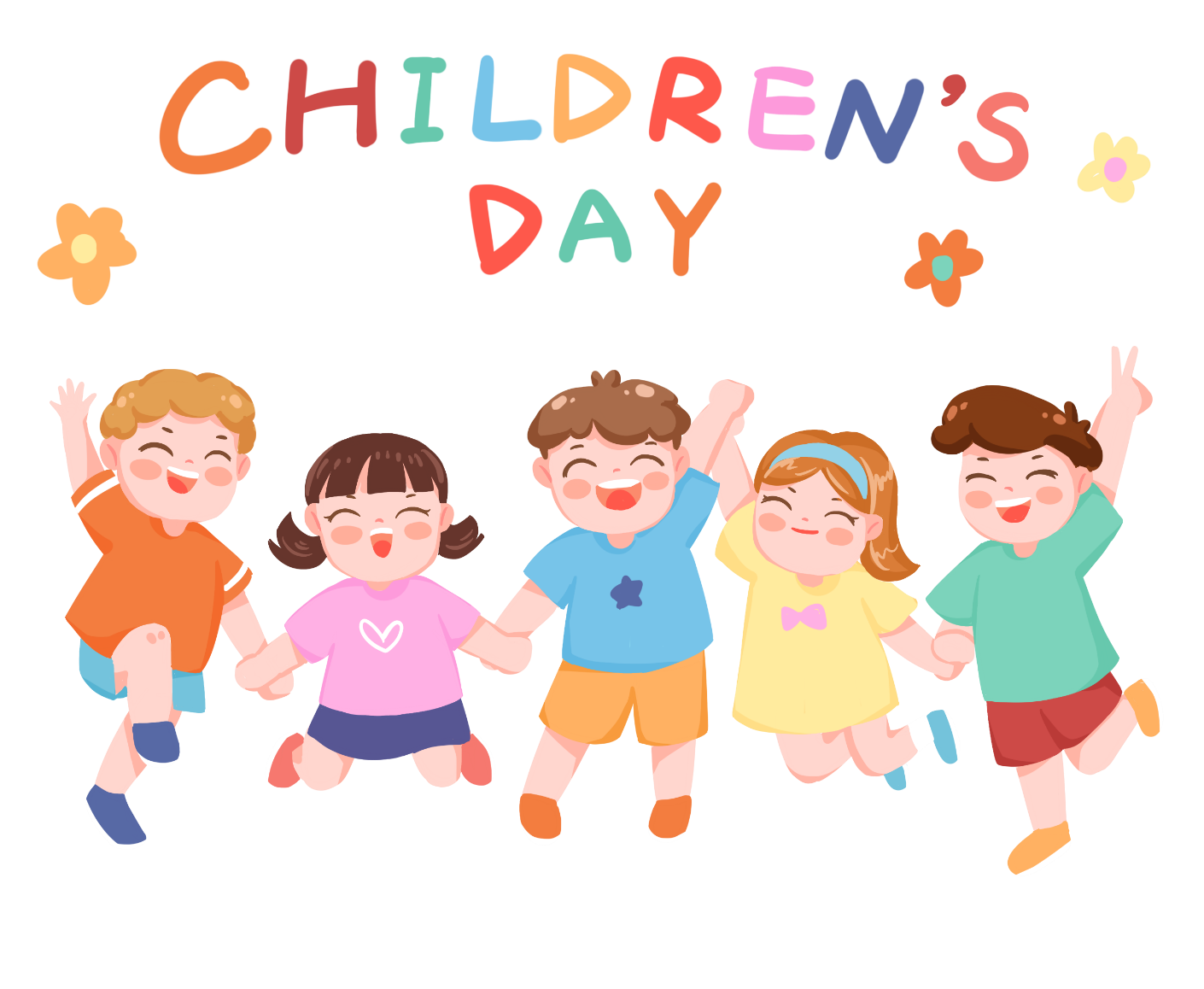 YÊU CẦU CẦN ĐẠT
Nhận biết được hỗn số. Có kĩ năng đọc, viết hỗn số.
Nhận biết được phần nguyên, phần phân số của hỗn số.
Viết được hỗn số thành tổng của phần nguyên và phần phân số.
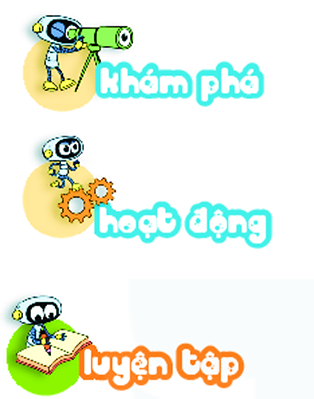 Nếu mỗi đứa mình lấy một cái bánh thì còn thừa lại một. Chúng mình chia đều cái bánh còn thừa thành 4 phần là được.
Nếu chia đều 5 cái bánh cho 4 bạn thì mỗi bạn được mấy phần cái bánh nhỉ?
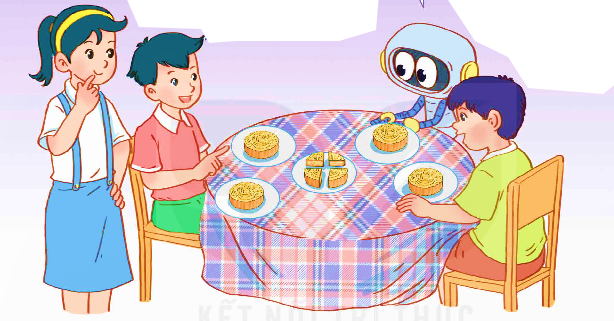 1
Phần nguyên
Phần phân số
Mỗi hỗn số gồm hai phần: phần nguyên là số tự nhiên và phần phân số bé hơn 1.
Để đọc hỗn số, ta đọc phần nguyên, chữ “và” rồi đến phần phân số.
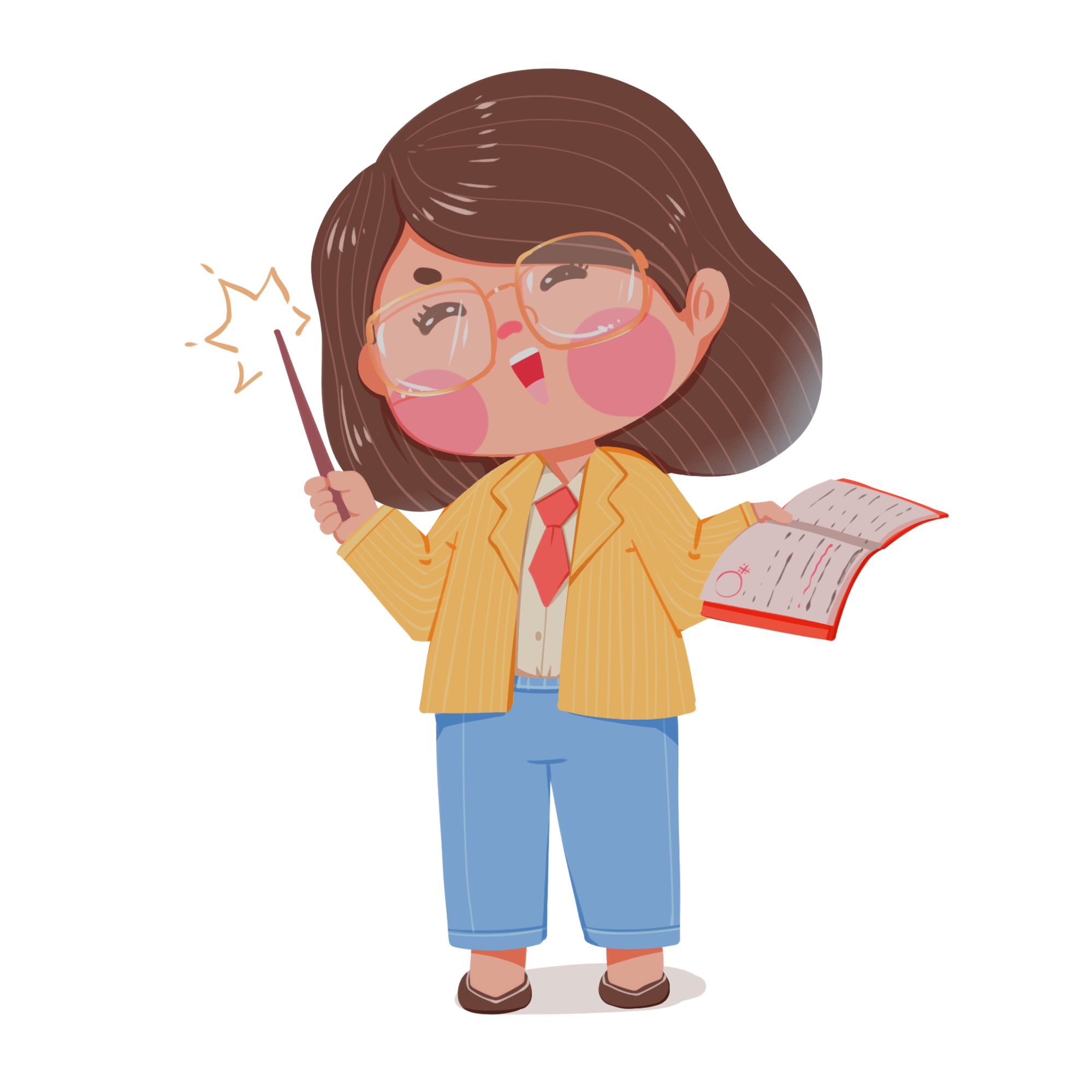 Ví dụ
phần nguyên
phần phân số
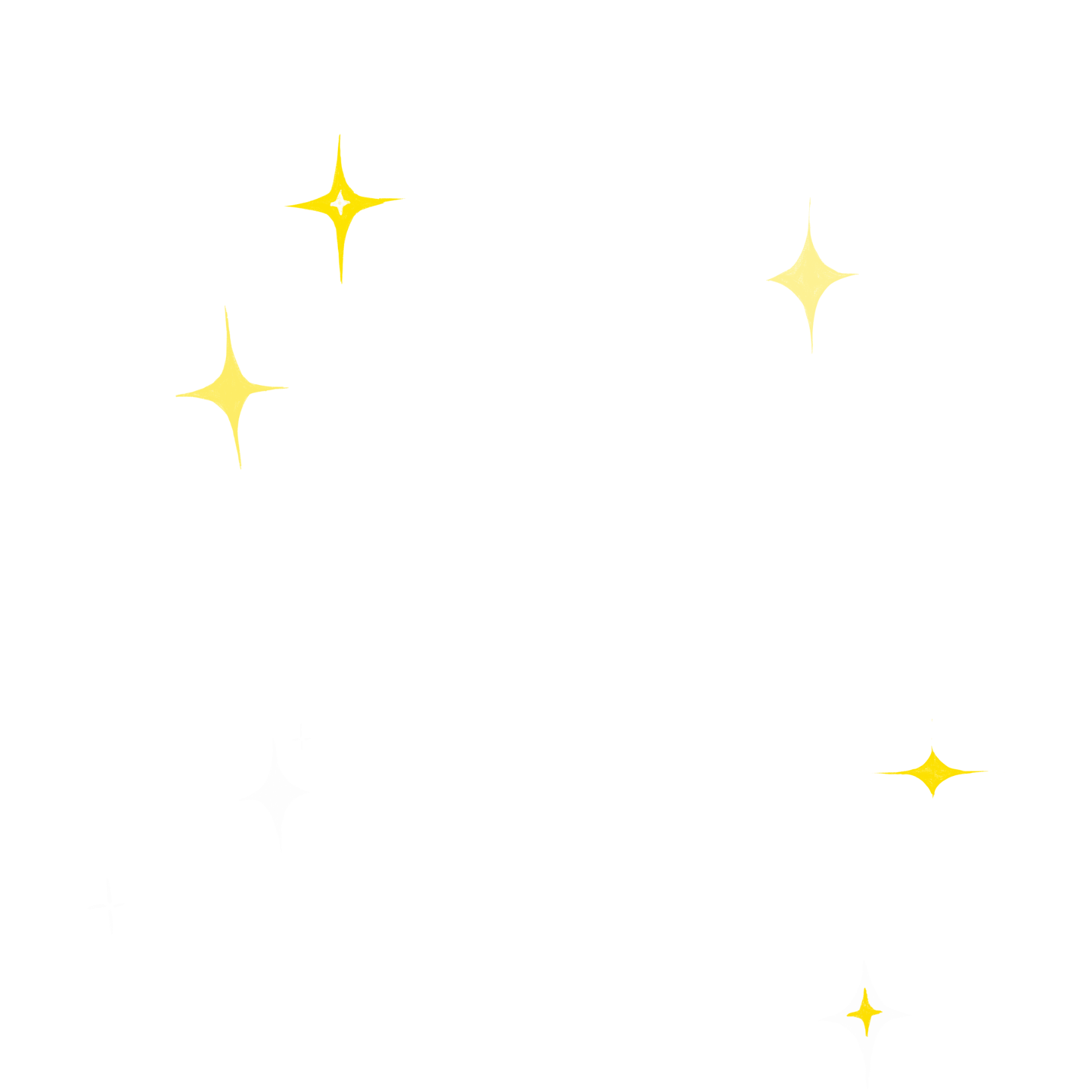 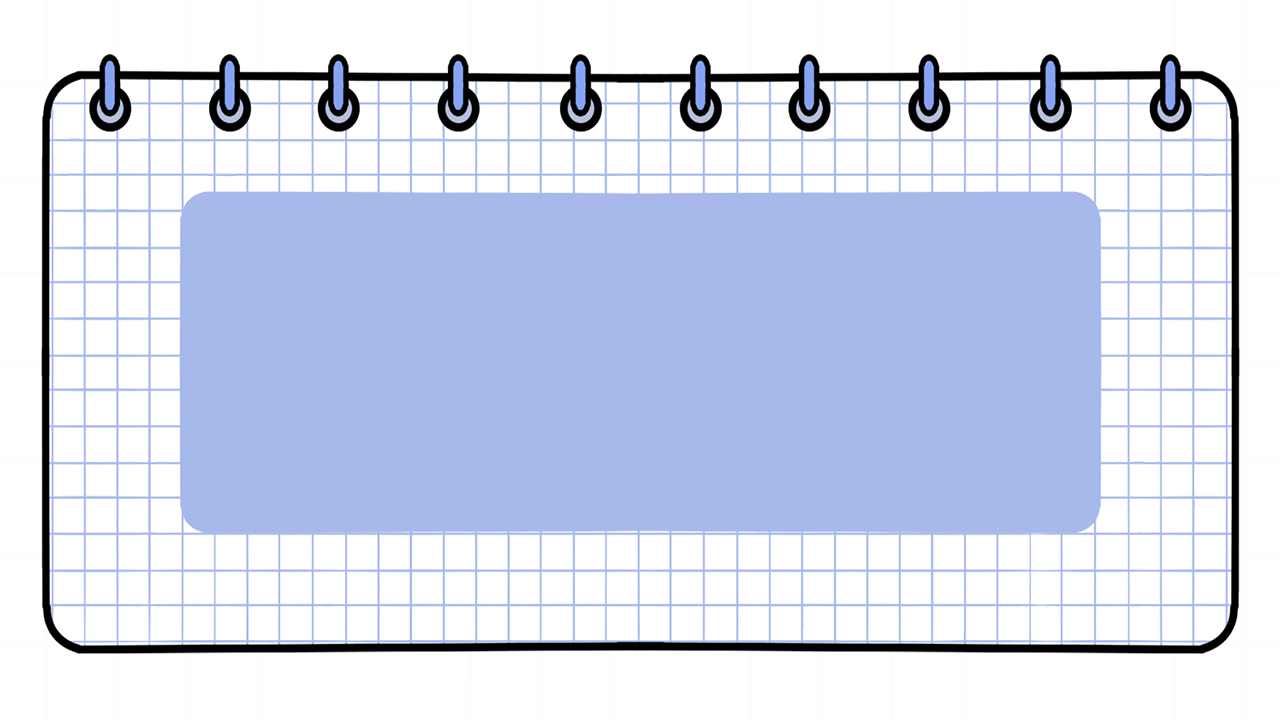 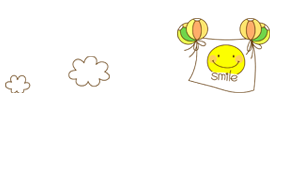 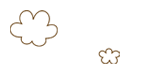 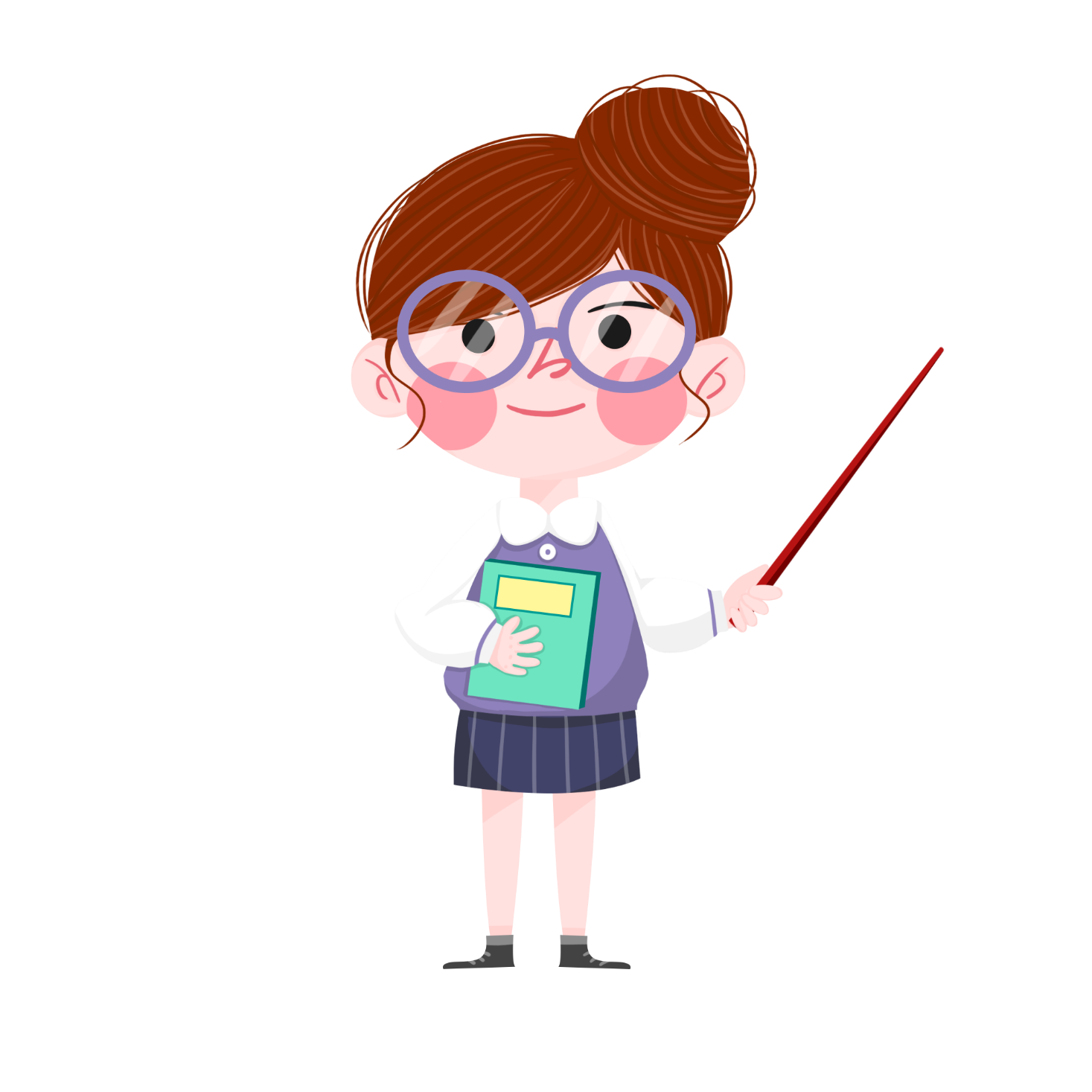 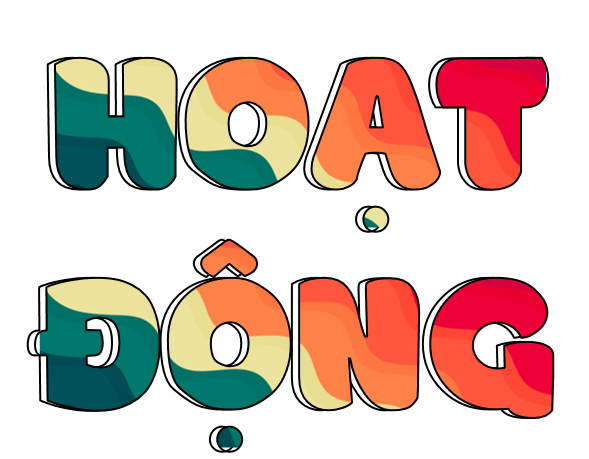 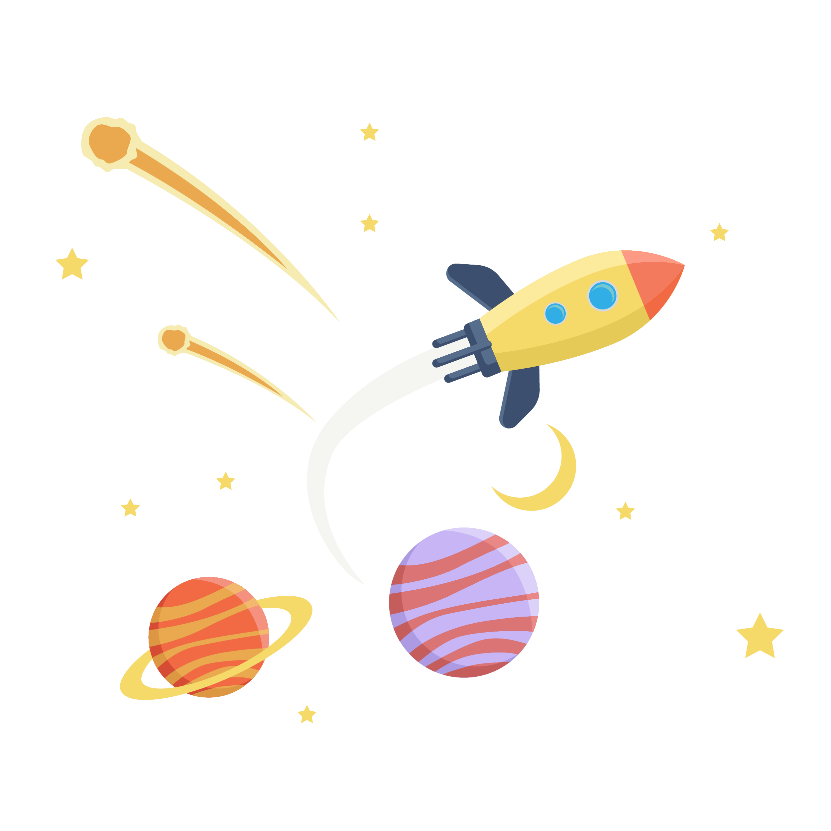 1
Viết và đọc hỗn số thích hợp với mỗi hình (theo mẫu)
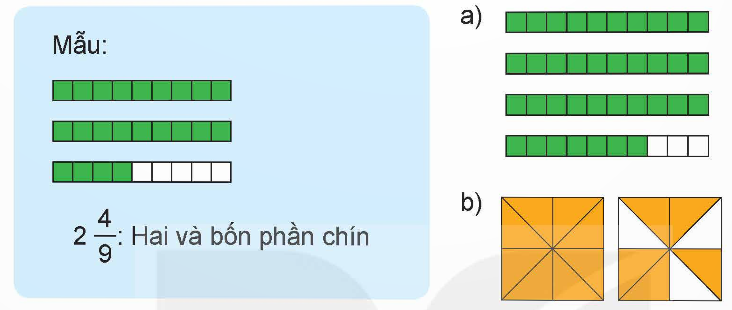 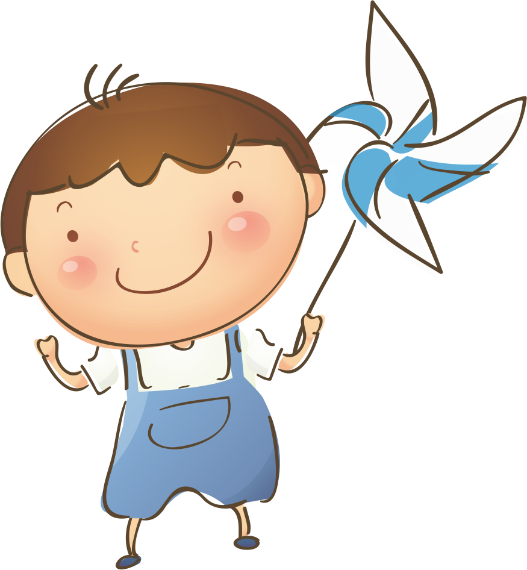 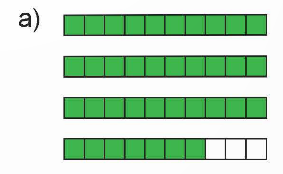 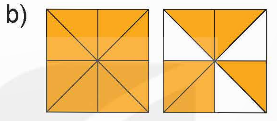 [Speaker Notes: Đặt thêm câu hỏi mở rộng, phân hóa.
Chốt:  Nêu cách đọc một hỗn số.
Khi viết hỗn số ta viết thế nào?
Qua BT 1, con đã đạt được mục tiêu nào của bài học?]
2
Hãy chỉ ra phần nguyên và phần phân số trong mỗi hỗn số
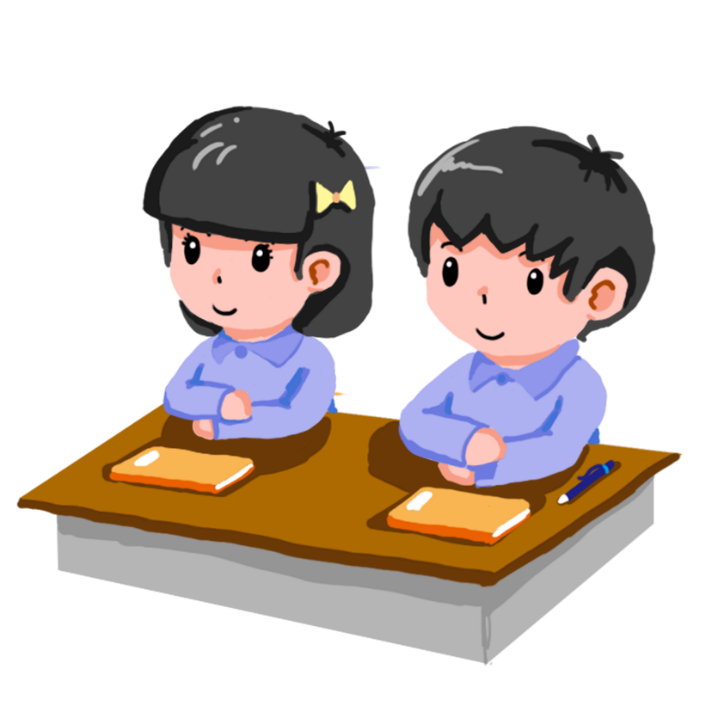 Phần nguyên là 3
Phần nguyên là 5
So sánh phần phân số của các hỗn số với 1?
Phần nguyên là 12
Phần nguyên là 100
[Speaker Notes: Chốt: Mỗi phân số gồm hai phần: Phân nguyên là số tự nhiên và phần phân số bé hơn 1.]
3
Viết (theo mẫu)
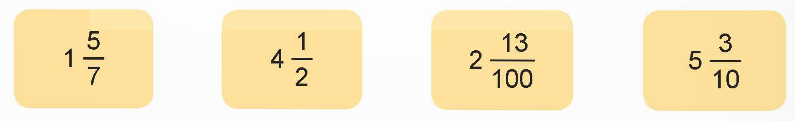 [Speaker Notes: Chốt: Hỗn số bằng tổng của phần nguyên và phần phân số.]
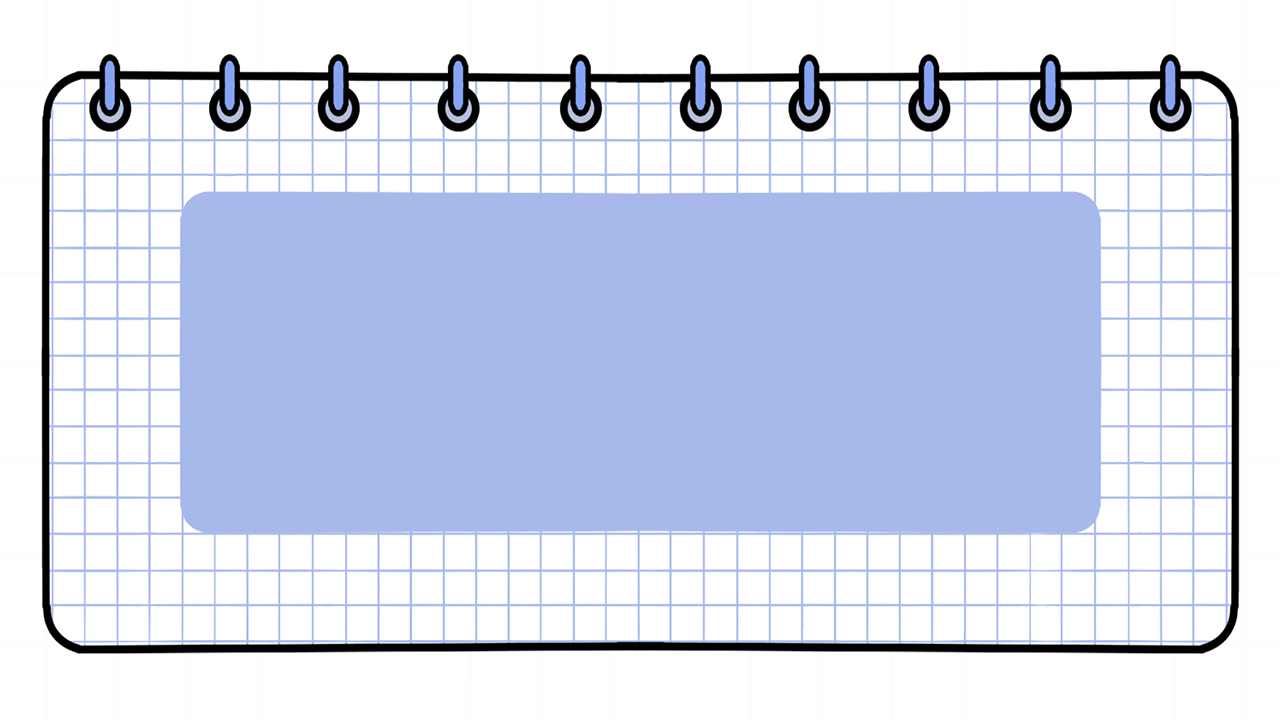 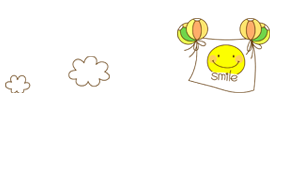 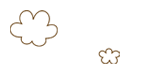 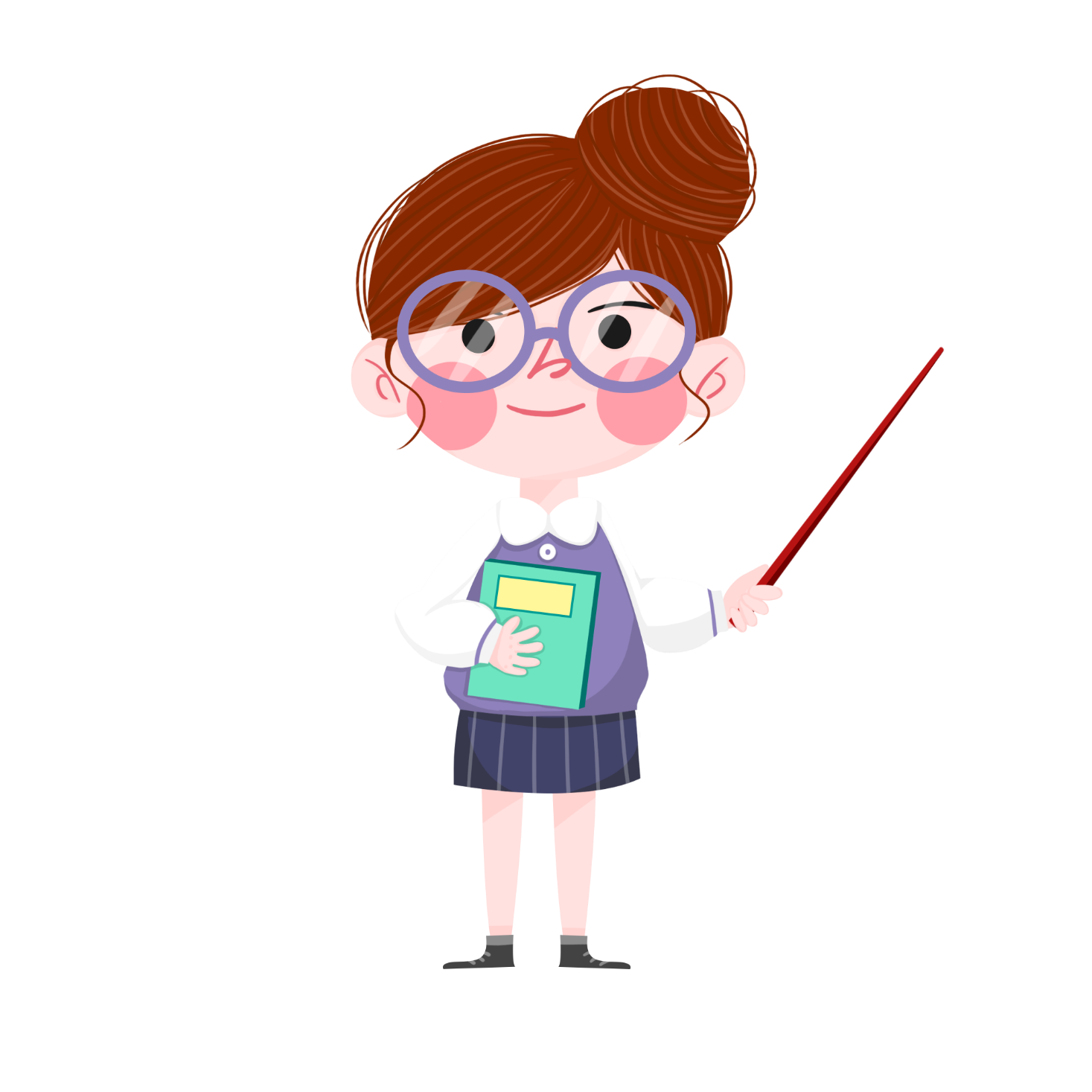 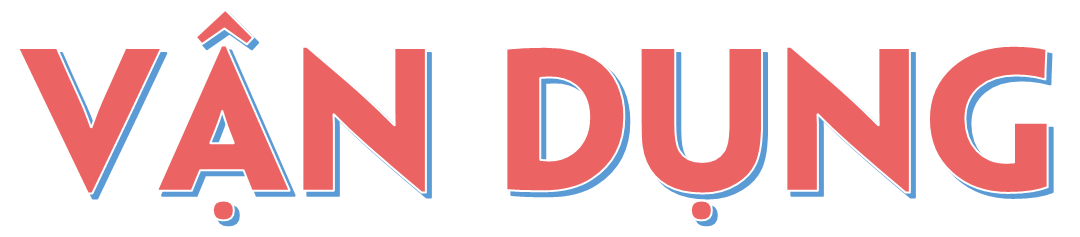 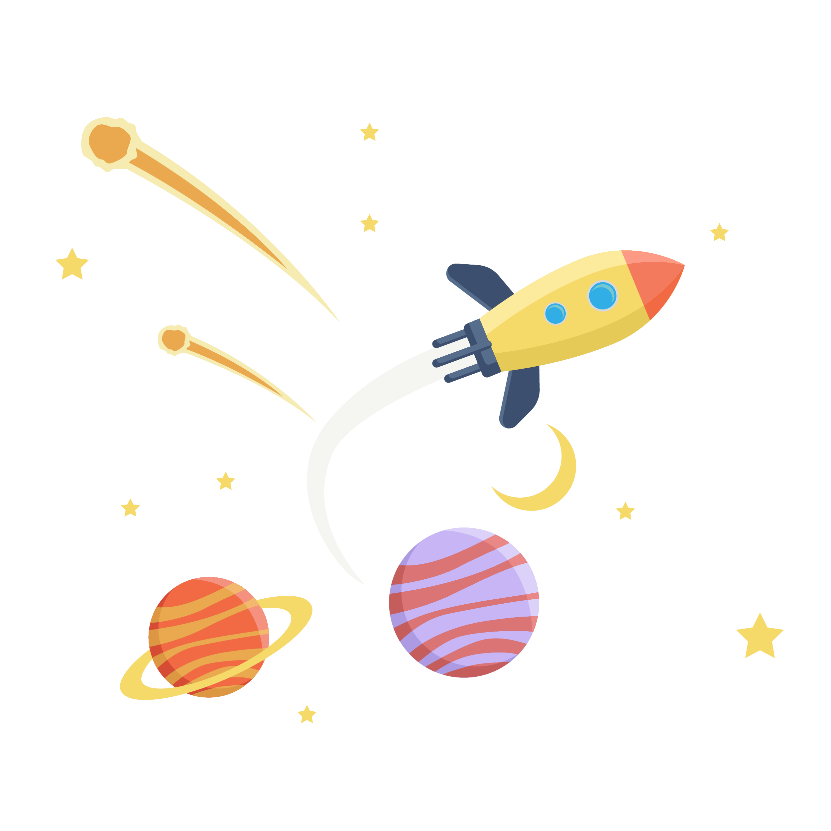 3
1
2
3
4
4
1
4
2
1
1
2
[Speaker Notes: Học sinh nhìn hình viết hỗn số sau đó trình bày.]